Format:
Stop-Motion-Video
Thema

Lebendiges Spielzeug (Erwecke Spielzeug zum Leben oder stelle eine Geschichte aus einem Buch nach)
ODER
Das Wachstum einer Blume (Stelle mit Knete das Wachstum einer Pflanze nach)
ODER
Bewegtes Stillleben (Lege mit verschiedenen Objekten ein Stillleben und lass einzelne Objekte „tanzen”)
Materialien

Kamera (iPad, Handy)
Stativ
Material (Knete, Papier, Figuren…)
Stop Motion App (z.B. Stop Motion Studio)
Schritte
Erstelle einen neuen Film in der App („+“-Symbol)
Fixiere dein Handy/iPad, z.B. mit einem Stativ
Baue die Szene auf
Nimm das erste Foto über den roten „Auslöse-Knopf” auf, verschiebe anschließend das Objekt minimal und nimm ein weiteres Foto auf
Hinweis: Mit der Funktion „Onion Skinning” (weißer Schieberegler auf der linken Seite des Bildschirms) wird die Positionierung des letzten Bildes sichtbar
Über das Zahnradsymbol kann die Abspielgeschwindigkeit eingestellt werden
Mit Klick auf ein einzelnes Bild in der Zeitleiste kann ein Bild gelöscht oder die Anzeigedauer verlängert werden
Nachdem alle Bilder aufgenommen wurden, kann eine Tonspur eingefügt werden. Verschiebe die Zeitleiste auf die Stelle, an der der Ton beginnen soll. Klicke auf das Mikrophon in der linken Spalte und beginne die Aufnahme.
Fertig? Über den Linkspfeil unten links kann das Video gespeichert werden.
Je mehr Fotos aufgenommen werden, desto flüssiger erscheint die Bewegung. Zwischen 8 bis 16 Bildern pro Sekunde sind notwendig für die Bewegung.
Mit dem Fernauslöser kann ein Verrücken der Kamera vermieden werden.
Hinweis für Workshops: 
Das Video sollte eine Länge von 1-2 Minuten nicht überschreiten.
Videoanleitung
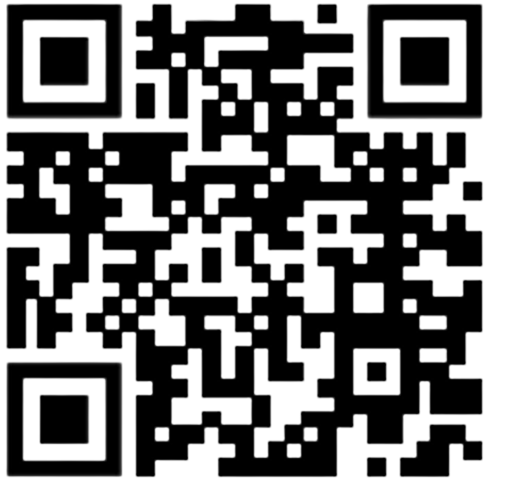 Dieses Werk ist unter einer Creative Commons Lizenz lizensiert. Keine kommerzielle Nutzung, Weitergabe unter Namensnennung und gleichen Bedingungen.
Urheber*in: Martin-Luther-Universität Halle-Wittenberg, DikoLa – Digital kompetent im Lehramt, Lotte Hahn
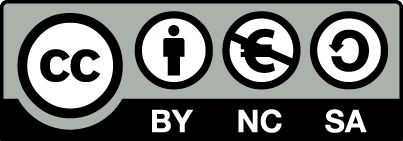